Indoor environment
highly insulated and airtight model house
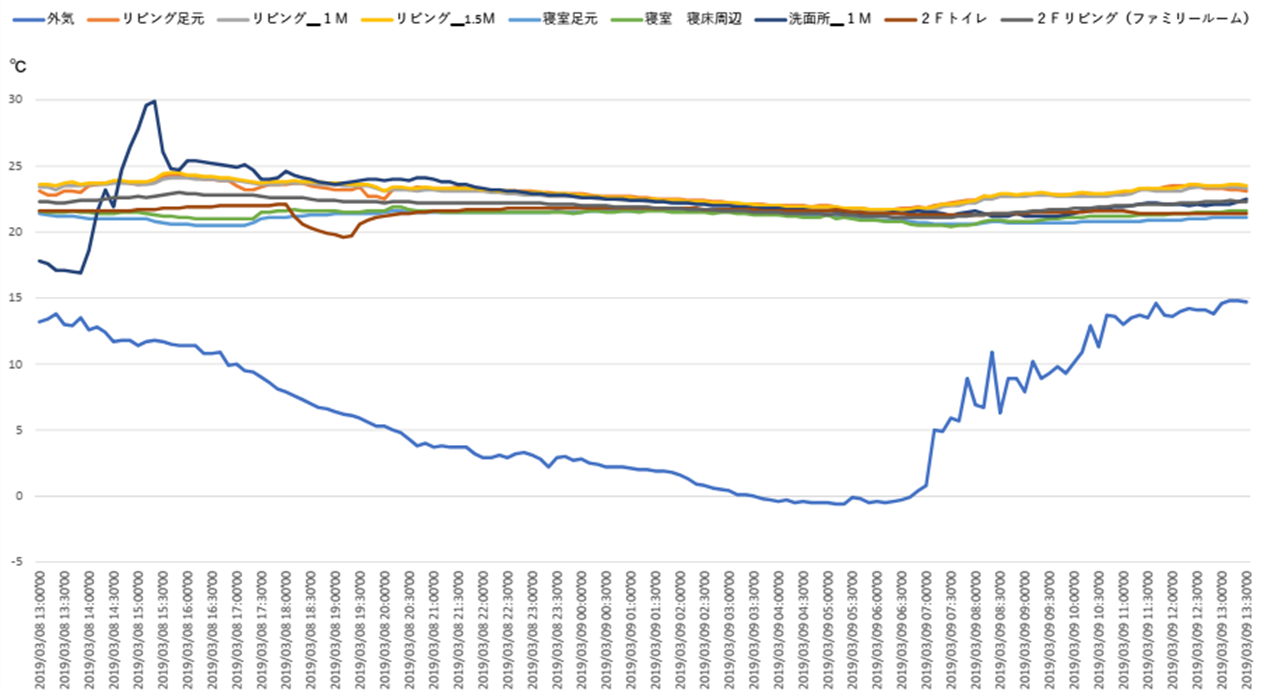 Stable indoor temperature
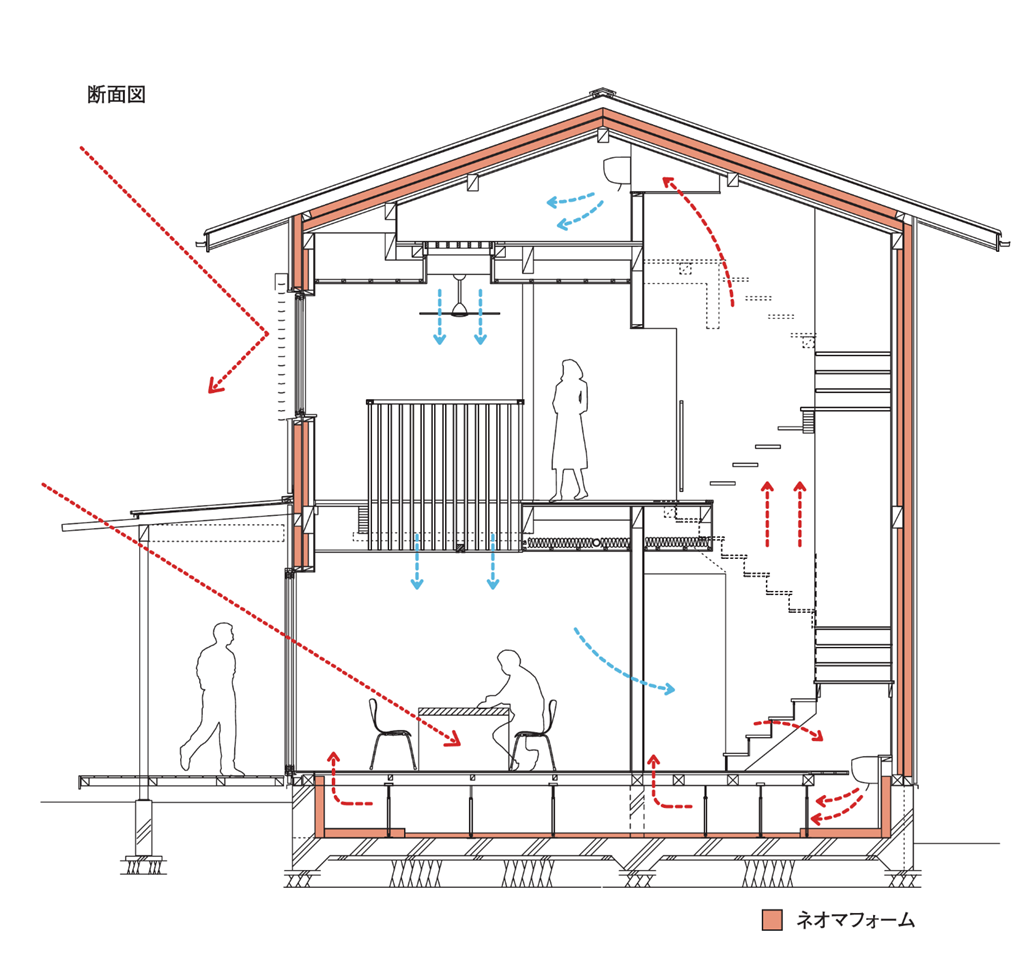 outside temperature
Blood pressure fluctuations
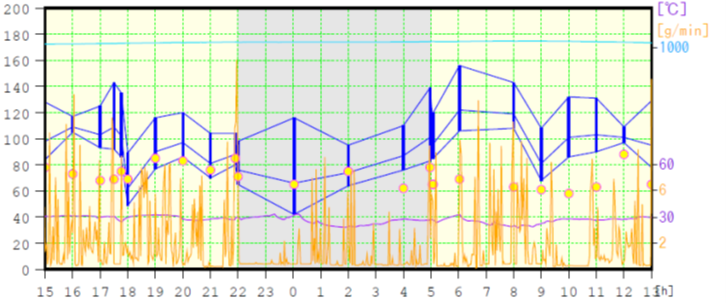